CS 446: Machine Learning
Dan Roth
University of Illinois, Urbana-Champaign

danr@illinois.edu
http://L2R.cs.uiuc.edu/~danr
3322 SC
CS446: Machine Learning
Participate, Ask Questions
What do you need to know:
   Theory of Computation
     Probability Theory
     Linear Algebra
     Programming  (Java; your favorite language; some Matlab)

Homework 0 – on the web
No need to submit
	
Who is the class for?
    Future Machine Learning researchers/Advanced users
2
CS446: Policies
Cheating
     No.  
	We take it very seriously.   
Homework:
Collaboration is encouraged
But, you have to write your own solution/program.
(Please don’t use old solutions)
Late Policy: 
     You have a credit of 4 days (4*24hours); That’s it.
Grading:
Possibly separate for grads/undergrads.
5% Quizzes; 25% - homework; 30%-midterm; 40%-final; 
Projects: 25% (4 hours)
Questions?
Info page
Note also the Schedule Page and our Notes
3
CS446 Team
Dan Roth (3323 Siebel)
Monday, 1-2 PM (or: appointment)
TAs 
Chase Duncan	Tues 12-1	(3333 SC)
Subhro Roy	Wed 4-5		(3333 SC)
Qiang Ning	Thur  3-4	(3333 SC)
Hao Wu		Fri 1-2		(3333 SC)
Discussion Sections: (starting 3rd week) [times/locations not final]
Tuesday: 		11 -12 	[3405 SC]  	Subhro Roy [A-I]
Wednesdays: 	5 -6  	[3405 SC]  	Hao Wu  [J-L]
Thursdays: 	2 - 3 	[3405 SC]  	Chase Duncan  [M-S]
Fridays:		4 -5 	[3405 SC]  	Qiang Ning  [T-Z]
4
CS446 on the web
Check our class website:
Schedule, slides, videos, policies
http://l2r.cs.uiuc.edu/~danr/Teaching/CS446-17/index.html
Sign up, participate in our Piazza forum:
Announcements and discussions
https://piazza.com/class#fall2017/cs446
Log on to Compass:
Submit assignments, get your grades
https://compass2g.illinois.edu 
Scribing the Class [Good writers; Latex; Paid Hourly]
5
What is Learning
The Badges Game……
This is an example of the key learning protocol: supervised learning
First question: Are you sure you got it?
Why?
Issues:
Prediction or Modeling?
Representation
Problem setting
Background Knowledge
When did learning take place?
Algorithm
6
[Speaker Notes: Badges game
 Don’t give me the answer
 Start thinking about how to write a program that will figure out whether my name has + or – next to it.]
Training data
+ Naoki Abe
- Myriam Abramson
+ David W. Aha
+ Kamal M. Ali
- Eric Allender
+ Dana Angluin
- Chidanand Apte
+ Minoru Asada
+ Lars Asker
+ Javed Aslam
+ Jose L. Balcazar
- Cristina Baroglio
+ Peter Bartlett
- Eric Baum
+ Welton Becket
- Shai Ben-David
+ George Berg
+ Neil Berkman
+ Malini Bhandaru
+ Bir Bhanu
+ Reinhard Blasig
- Avrim Blum
- Anselm Blumer
+ Justin Boyan
+ Carla E. Brodley
+ Nader Bshouty
- Wray Buntine
- Andrey Burago
+ Tom Bylander
+ Bill Byrne
- Claire Cardie
+ John Case
+ Jason Catlett
- Philip Chan
- Zhixiang Chen
- Chris Darken
7
The Badges game
+ Naoki Abe
- Eric Baum
Conference attendees to the 1994 Machine Learning conference were given name badges labeled with + or −.


What function was used to assign these labels?
8
Raw test data
Gerald F. DeJong
   Chris Drummond
   Yolanda Gil
   Attilio Giordana 
   Jiarong Hong
  J. R. Quinlan
  Priscilla Rasmussen
  Dan Roth
  Yoram Singer
  Lyle H. Ungar
9
Labeled test data
+ Gerald F. DeJong
-  Chris Drummond
+ Yolanda Gil
-  Attilio Giordana
+ Jiarong Hong
- J. R. Quinlan
- Priscilla Rasmussen
+ Dan Roth
+ Yoram Singer
- Lyle H. Ungar
10
What is Learning
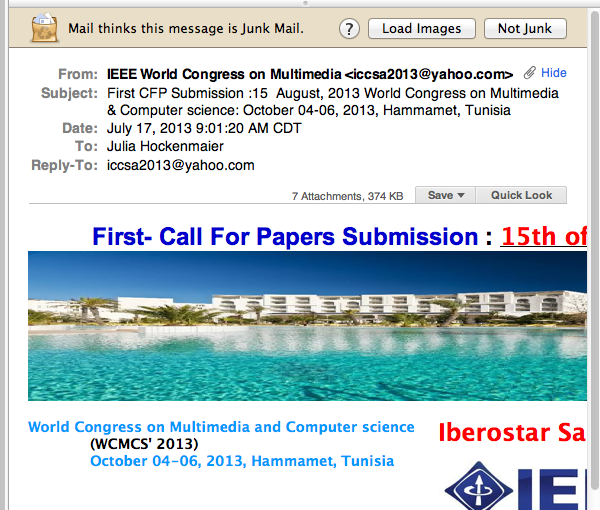 The Badges Game……
This is an example of the key learning protocol: supervised learning
First question: Are you sure you got it right?
Why?
Issues:
Prediction or Modeling?
Representation
Problem setting
Background Knowledge
When did learning take place?
Algorithm
11
[Speaker Notes: Badges game
 Don’t give me the answer
 Start thinking about how to write a program that will figure out whether my name has + or – next to it.]
Supervised Learning
Input

x∈ X
An item x drawn from an input space X
Output

y∈ Y
An item y drawn from an output space Y
System 
y = f(x)
We consider systems that apply a function f() to input items x and return an output y = f(x).
12
Supervised Learning
Input

x∈ X
An item x drawn from an input space X
Output

y∈ Y
An item y drawn from an output space Y
System 
y = f(x)
In (supervised) machine learning, we deal with systems whose f(x) is learned from examples.
13
Why use learning?
We typically use machine learning when the function f(x) we want the system to apply is unknown to us, and we cannot “think” about it. The function could actually be simple.
14
Supervised learning
Input


x∈ X

An item x drawn from an instance space X
Output


y∈ Y

An item y drawn from a label space Y
Target function
y = f(x)
Learned Modely = g(x)
15
Supervised learning: Training
Can you suggest other learning protocols?
Labeled Training DataD train (x1, y1)
(x2, y2)
…
(xN, yN)
Learned model
g(x)
Learning Algorithm
Give the learner examples in D train
The learner returns a model g(x)
16
Supervised learning: Testing
Labeled
Test DataD test (x’1, y’1)
 (x’2, y’2)
…
 (x’M, y’M)
Reserve some labeled data for testing
17
Supervised learning: Testing
Labeled
Test DataD test (x’1, y’1)
 (x’2, y’2)
…
 (x’M, y’M)
Raw Test DataX testx’1x’2
….
x’M
Test LabelsY test y’1
 y’2
...
y’M
Supervised learning: Testing
Can you use the test data otherwise?
Apply the model to the raw test data
Evaluate by comparing predicted labels against the test labels
Raw Test DataX testx’1x’2
….
x’M
PredictedLabelsg(X test)g(x’1)g(x’2)
….
g(x’M)
Test LabelsY test y’1
 y’2
...
y’M
Learned model
g(x)
19
[Speaker Notes: Could potentially check g(x) (Exact learning); 
Can the test data, even without the labels, be used to learn something? Maybe something about the distribution of the tests?]
What is Learning
The Badges Game……
This is an example of the key learning protocol: supervised learning
First question: Are you sure you got it?
Why?
Issues:
Prediction or Modeling?
Representation
Problem setting
Background Knowledge
When did learning take place?
Algorithm
20
[Speaker Notes: Badges game
 Don’t give me the answer
 Start thinking about how to write a program that will figure out whether my name has + or – next to it.]
Course Overview
Introduction: Basic problems and questions
A detailed example: Linear threshold units
Online Learning
Two Basic Paradigms:
PAC (Risk Minimization)
Bayesian theory
Learning Protocols: 
Supervised; Unsupervised; Semi-supervised
Algorithms
Decision Trees (C4.5)
[Rules and ILP (Ripper, Foil)]
Linear Threshold Units (Winnow; Perceptron; Boosting; SVMs; Kernels)
[Neural Networks (Backpropagation)]
Probabilistic Representations (naïve Bayes;  Bayesian trees;  Densities)
Unsupervised /Semi supervised: EM
Clustering; Dimensionality Reduction
21
Supervised  Learning
Given: Examples (x,f(x))  of some unknown function f   
Find: A good approximation of f 

x provides some representation of the input
The process of mapping a domain element into a representation is called Feature Extraction. (Hard; ill-understood; important)
x  2 {0,1}n    or         x  2 <n  
The target function (label) 
f(x)  2 {-1,+1} 		Binary Classification  
f(x)  2 {1,2,3,.,k-1} 		Multi-class classification 
f(x)  2 < 	 		Regression
22
[Speaker Notes: Badges game
 Don’t give me the answer
 Start thinking about how to write a program that will figure out whether my name has + or – next to it.]
Supervised  Learning : Examples
Disease diagnosis  
x: Properties of patient (symptoms, lab tests)
f : Disease (or maybe: recommended therapy)
Part-of-Speech tagging  
x: An English sentence (e.g., The can will rust)
f : The part of speech of a word in the sentence
Face recognition 
x: Bitmap picture of person’s face
f : Name the person (or maybe: a property of)
Automatic Steering
x: Bitmap picture of road surface in front of car
f : Degrees to turn the steering wheel
Many problems that do not seem like classification problems can be decomposed to classification problems. E.g, Semantic Role Labeling
23
[Speaker Notes: Badges game
 Don’t give me the answer
 Start thinking about how to write a program that will figure out whether my name has + or – next to it.]
Key Issues in Machine Learning
Modeling
How to formulate application problems as machine learning problems ?  How to represent the data?
Learning Protocols (where is the data & labels coming from?) 

Representation
What functions should we learn (hypothesis spaces) ? 
How to map raw input to  an instance space?
Any rigorous way to find these? Any general approach?

 Algorithms
What are good algorithms? 
How do we define success? 
Generalization Vs. over fitting
The computational problem
24
[Speaker Notes: Badges game
 Don’t give me the answer
 Start thinking about how to write a program that will figure out whether my name has + or – next to it.]
Using supervised learning
What is our instance space?
Gloss: What kind of features are we using?
What is our label space?
Gloss: What kind of learning task are we dealing with?
What is our hypothesis space?
Gloss: What kind of functions (models) are we learning?
What learning algorithm do we use?
Gloss: How do we learn the model from the labeled data?
What is our loss function/evaluation metric?
Gloss: How do we measure success? What drives learning?
25
1. The instance space X
Input

x∈X
An item x drawn from an instance space X
Output

y∈Y
An item y drawn from a label space Y
Learned
Model
y = g(x)
Designing an appropriate instance space X is crucial for how well we can predict y.
26
1. The instance space X
When we apply machine learning to a task, we first need to define the instance space X.
Instances x ∈X are defined by features:
Boolean features:
Does this email contain the word ‘money’?  
Numerical features: 
How often does ‘money’ occur in this email? 
What is the width/height of this bounding box?
What is the length of the first name?
27
What’s X for the Badges game?
Possible features:
Gender/age/country of the person?
Length of their first or last name?
Does the name contain letter ‘x’? 
How many vowels does their name contain? 
Is the n-th letter a vowel?
28
X as a vector space
X is an N-dimensional vector space (e.g. <N) 
Each dimension = one feature.
Each x is a feature vector (hence the boldface x).
Think of x  = [x1 … xN] as a point in X :
x2
x1
29
From feature templates to vectors
When designing features, we often think in terms of templates, not individual features:
Encoding a name by encoding it characters:
What is the i-th letter? 
	Abe → [1 0 0 0 0… 0 1 0 0 0 0… 0 0 0 0 1 …]
26*2 + 1 positions in each group; 
# of groups == upper bounds on length of names
30
Good features are essential
The choice of features is crucial for how well a task can be learned.
In many application areas (language, vision, etc.),  a lot of work goes into designing suitable features.
This requires domain expertise.
CS446 can’t teach you what specific features to use for your task.
But we will touch on some general principles
31
2. The label space Y
Input

x∈X
An item x drawn from an instance space X
Output

y∈Y
An item y drawn from a label space Y
Learned Model
y = g(x)
The label space Y determines what kind of supervised learning task we are dealing with
32
Supervised learning tasks I
The focus of CS446. But…
Output labels y∈Y are categorical:
Binary classification: Two possible labels
Multiclass classification: k possible labels

Output labels y∈Y are structured objects (sequences of labels, parse trees, etc.)
Structure learning
33
Supervised learning tasks II
Output labels y∈Y are numerical:
Regression (linear/polynomial): 
Labels are continuous-valued 
Learn a linear/polynomial function f(x)
Ranking: 
Labels are ordinal 
Learn an ordering f(x1) > f(x2) over input
34
3. The model g(x)
Input

x∈X
An item x drawn from an instance space X
Output

y∈Y
An item y drawn from a label space Y
Learned Model
y = g(x)
We need to choose what kind of model we want to learn
35
Example
x1   x2   x3  x4     y
1         0     0     1     0     0
2         0     1     0     0     0
3         0     0     1     1     1
4          1      0     0     1     1
5         0      1    1     0     0
6         1      1    0     0     0
7         0      1     0     1    0
A Learning Problem
x1
x2
Unknown
function
y  = f (x1, x2, x3, x4)
x3
x4
Can you learn this function?
What is it?
36
0     0     0     0      ?
0     0     0     1      ?
0     0     1     0      0
Example
x1   x2   x3   x4     y
0     0     1     1      1
0     1     0     0      0
0     1     0     1      0
0     1     1     0      0
0     1     1     1     ?
1     0     0     0     ?
1     0     0     1     1
1     0     1     0     ?
1     0     1     1     ?
1     1     0     0      0
1     1     0     1     ?
1     1     1     0     ?
1     1     1     1     ?
Hypothesis Space
Complete Ignorance:  
There are 216  = 65536 possible functions 
over four input features. 

We can’t figure out which one is 
correct until we’ve seen every 
possible input-output pair. 

After observing seven examples we still
have 29  possibilities for f

Is Learning Possible?
There are |Y||X| possible functions f(x) from the instance space X to the label space Y. 
Learners typically consider only a subset of the functions from X  to Y, called the hypothesis space H . H ⊆|Y||X|
37
[Speaker Notes: Badges game
 Don’t give me the answer
 Start thinking about how to write a program that will figure out whether my name has + or – next to it.]
Rule               Counterexample
Rule               Counterexample
y=c                               
x1                                 1100  0
x2                                 0100  0
x3                                 0110  0
x4                                 0101  1
x1   x2                         1100   0
x1   x3                          0011  1
x1   x4                          0011  1
x2   x3                          0011  1
x2   x4                          0011  1
x3   x4                          1001  1
x1   x2  x3                    0011 1
x1   x2  x4                    0011 1
x1   x3  x4                    0011 1
x2   x3  x4                    0011 1
x1   x2   x3   x4            0011 1
1         0     0     1     0     0
2         0     1     0     0     0
3         0     0     1     1     1
4           1     0      0    1     1
5         0      1    1     0     0
6         1      1    0     0     0
7         0      1     0     1    0
Hypothesis Space (2)
Simple Rules: There are  only 16 simple conjunctive rules 
of the form     y=xi Æ xj Æ xk










No simple rule explains the data. The same is true for simple clauses.
38
[Speaker Notes: Badges game
 Don’t give me the answer
 Start thinking about how to write a program that will figure out whether my name has + or – next to it.]
variables         1-of 2-of 3-of 4-of
variables         1-of 2-of 3-of 4-of
x1                           3      -       -       -
x2                           2      -       -       -
x3                           1      -       -       -
x4                           7      -       -       -
x1,x2                    2      3      -       -
x1, x3                1      3      -       -
x1, x4                6      3      -       -
x2,x3                     2     3      -       -
x2, x4                 2      3      -       -   
x3, x4                 4      4       -      -
x1,x2, x3             1      3       3      -
x1,x2, x4             2      3       3      -
x1,x3,x4              1          3      -
x2, x3,x4             1      5       3      -
x1, x2, x3,x4       1      5       3      3
1         0     0     1     0     0
2         0     1     0     0     0
3         0     0     1     1     1
4           1      0     0     1     1
5         0      1    1     0     0
6         1      1    0     0     0
7         0      1     0     1    0
Don’t worry, this function is actually a neural network…
Hypothesis Space (3)
Notation: 2 variables from the set on the left. Value: Index of the counterexample.
m-of-n rules:  There are 32 possible rules 
of the form ”y = 1  if and only if at least m 
of the following n variables are 1”











Found a consistent hypothesis.
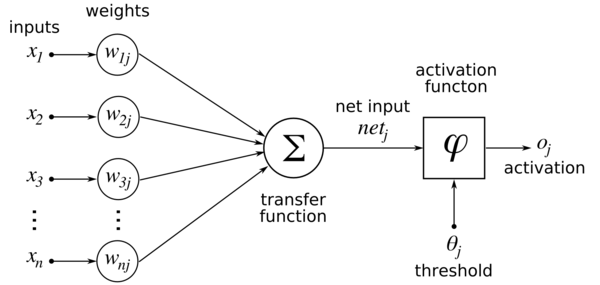 39
[Speaker Notes: Badges game
 Don’t give me the answer
 Start thinking about how to write a program that will figure out whether my name has + or – next to it.]
Views of Learning
Learning is the removal of our remaining uncertainty: 
Suppose we knew that the unknown function was an m-of-n Boolean function, then we could use the training data to infer which function it is.
Learning requires guessing a good, small hypothesis class:  
We can start with a very small class and enlarge it until it contains an hypothesis that fits the data.

We could be wrong !
Our prior knowledge might be wrong:   
y=x4   one-of (x1, x3) is also consistent 
Our guess of the hypothesis space could be wrong  

If this is the unknown function, then we will make errors when we are given new  examples, and are asked to predict the value of the function
40
[Speaker Notes: Badges game
 Don’t give me the answer
 Start thinking about how to write a program that will figure out whether my name has + or – next to it.]
General strategies for Machine Learning
Develop flexible hypothesis spaces:  
Decision trees, neural networks, nested collections.
Develop representation languages for restricted classes of functions:
Serve to limit the expressivity of the target models
E.g., Functional representation (n-of-m); Grammars;  linear functions; stochastic models; 
Get flexibility by augmenting the feature space  
In either case:
Develop algorithms for finding a hypothesis in our hypothesis space, that fits the data 
And hope that they will generalize well
41
[Speaker Notes: Badges game
 Don’t give me the answer
 Start thinking about how to write a program that will figure out whether my name has + or – next to it.]
Terminology
Target function (concept): The true function f :X {…Labels…}
Concept:  Boolean function.  Example for which f (x)= 1 are positive examples; those for which  f (x)= 0 are negative examples (instances) 

Hypothesis: A proposed function h, believed to be similar to f. The output of our learning algorithm.  
Hypothesis space: The space of all hypotheses that can, in principle, be the output of the learning algorithm.

Classifier: A discrete valued function produced by the learning algorithm. The possible value of f: {1,2,…K} are the classes or class labels. (In most algorithms the classifier will actually return a real valued function that we’ll have to interpret).

Training examples: A set of examples of the form {(x, f (x))}
42
[Speaker Notes: Badges game
 Don’t give me the answer
 Start thinking about how to write a program that will figure out whether my name has + or – next to it.]
Example: Generalization vs Overfitting
What is a Tree ?

A botanist                         Her brother 

A tree is something with              A tree is a green  thing 
      leaves I’ve seen before   


                                                                                        Neither will generalize well
43
[Speaker Notes: Badges game
 Don’t give me the answer
 Start thinking about how to write a program that will figure out whether my name has + or – next to it.]
CS446 Team
[updated 1/24/17]
Dan Roth (3323 Siebel)
Monday 1-2 (or: appointment)
TAs 
Chase Duncan	Tues 12-1	(3333 SC)
Subhro Roy	Wed 4-5		(3333 SC)
Qiang Ning	Thur  3-4	(3333 SC)
Hao Wu		Fri 1-2		(3333 SC)
Discussion Sections: (starting next week)
Monday: 		4 -5 	[3405 SC]  	Chase Duncan[A-I]
Wednesdays: 	5 -6  	[3405 SC]  	Hao Wu  [J-L]
Thursdays: 	4 - 5 	[3405 SC]  	Subhro Roy[M-S]
Fridays:		4 -5 	[3405 SC]  	Qiang Ning  [T-Z]
44
CS446 on the web
Check our class website:
Schedule, slides, videos, policies
http://l2r.cs.uiuc.edu/~danr/Teaching/CS446-17/index.html
Sign up, participate in our Piazza forum:
Announcements and discussions
https://piazza.com/class#fall2017/cs446
Log on to Compass:
Submit assignments, get your grades
https://compass2g.illinois.edu 
Scribing the Class [Good writers; Latex; Paid Hourly]
45
Administration
Registration [Ask NOW]
Hw0: Solution will be released today
Hw1 will be out tomorrow 
Please start working on it as soon as possible; 
Discussion sessions will start next week; come ready with questions 
Projects
Small (2-3) groups; your choice of a topic.
25% of the grade  needs to be a substantial project 
Extra credit for undergrads
Quiz 1: Avg. score: 4.51/5
Only 165 of you attempted it (???)
Questions
46
An Example
I don’t know {whether, weather} to laugh or cry

How can we make this a learning problem?

We will look for a function 
                    F: Sentences {whether, weather} 
We need to define the domain of this function better.

An option: For each word w in English define a Boolean feature xw :  
[xw =1] iff w is in the sentence
This maps a sentence to a point in {0,1}50,000
In this space:   some points are whether points
                           some are weather points
This is the Modeling Step
Modeling
What is the hypothesis space?
Learning Protocol?
Supervised? Unsupervised?
47
[Speaker Notes: As we said, this is the game we are playing; in NLP, it has always been clear, that the raw information
In a sentence is not sufficient, as is to represent a good predictor. Better functions of the input were
Generated, and learning was done in these terms.]
Representation Step: What’s Good?
Learning problem: 
Find a function that 
   best separates the data
What function?
What’s best?
(How to find it?)




A possibility: Define the learning problem to be:         A (linear) function that best separates the data
Representation
Memorizing vs. Learning
Accuracy vs. Simplicity
How well will you do?
On what? 
Impact on Generalization
Linear = linear in the feature space
x= data representation; w = the classifier
y = sgn {wTx}
48
[Speaker Notes: As we said, this is the game we are playing; in NLP, it has always been clear, that the raw information
In a sentence is not sufficient, as is to represent a good predictor. Better functions of the input were
Generated, and learning was done in these terms.]
Expressivity
f(x) = sgn {x ¢ w - } = sgn{i=1n wi xi -  }
Many functions are Linear 
Conjunctions:
y = x1 Æ x3 Æ x5                                        
y = sgn{1 ¢ x1 + 1 ¢ x3 + 1 ¢ x5  - 3};             w = (1, 0, 1, 0, 1) =3
At least m of n:
y = at least 2 of {x1 ,x3, x5 }       
y = sgn{1 ¢ x1 + 1 ¢ x3 + 1 ¢ x5  - 2} };           w = (1, 0, 1, 0, 1) =2
Many functions are not
Xor: y = x1 Æ x2   Ç   :x1 Æ :x2 
Non trivial DNF: y = x1 Æ x2   Ç   x3 Æ x4  
But can be made linear
Probabilistic Classifiers as well
Representation
49
Functions Can be Made Linear
Data are not linearly separable in one dimension
Not separable if you insist on using a specific class of functions
Representation
x
50
Blown Up Feature Space
Data are separable in <x, x2> space
Key issue: Representation:
what features to use.
Computationally, can be done implicitly  (kernels) 
Not always ideal.
x2
x
51
x2
x1
Exclusive-OR  (XOR)
(x1 Æ x2) Ç (:{x1} Æ :{x2})
In general: a parity function.

xi 2 {0,1}
f(x1, x2,…, xn) = 1 
                         iff  xi is even

This function is not 
    linearly separable.
Representation
52
[Speaker Notes: As we said, this is the game we are playing; in NLP, it has always been clear, that the raw information
In a sentence is not sufficient, as is to represent a good predictor. Better functions of the input were
Generated, and learning was done in these terms.]
Whether
Weather
Functions Can be Made LinearDiscrete Case
A real Weather/Whether example
y3 Ç y4 Ç y7 
New discriminator is functionally simpler
x1 x2 x4 Ç x2 x4 x5 Ç x1 x3 x7
  










Space: X= x1, x2,…, xn


Input Transformation
                                             New Space: Y = {y1,y2,…} = {xi,xi xj, xi xj xj,…}
53
[Speaker Notes: As we said, this is the game we are playing; in NLP, it has always been clear, that the raw information
In a sentence is not sufficient, as is to represent a good predictor. Better functions of the input were
Generated, and learning was done in these terms.]
Third Step: How to Learn?
A possibility: Local search
 Start with a linear threshold function. 
 See how well you are doing.
 Correct
 Repeat until you converge.

There are other ways that
     do not search directly in
     the hypotheses space
Directly compute the 
     hypothesis
Algorithms
54
A General Framework for Learning
Goal: predict an unobserved output value y 2 Y 
          based on an observed input vector x  2 X

Estimate a functional relationship y~f(x) 
           from a set  {(x,y)i}i=1,n

Most relevant -  Classification: y  {0,1} (or y  {1,2,…k} )
(But, within the same framework can also talk about Regression, y 2 < )


What do we want f(x) to satisfy? 
We want to minimize the Risk:  L(f()) = E X,Y( [f(x)y] )
Where: E X,Y denotes the expectation with respect to the true distribution.
Algorithms
Simple loss function: # of mistakes
[…] is a indicator function
55
A General Framework for Learning (II)
We want to minimize the Loss:   L(f()) = E X,Y( [f(X)Y] )
Where: E X,Y denotes the expectation with respect to the true distribution.

We cannot minimize this loss  
Instead, we try to minimize the empirical classification error. 
For a set of training examples {(xi,yi)}i=1,n
 Try to minimize:             L’(f()) = 1/n i [f(xi)yi]
 (Issue I: why/when is this good enough? Not now)
This minimization problem is typically NP hard. 
To alleviate this computational problem, minimize a new function – a convex upper bound of the classification error function
                       I(f(x),y) =[f(x) y] = {1 when f(x)y; 0 otherwise}
Side note: If the distribution over X£Y is known, predict:         y = argmaxy P(y|x) 
This is the best possible (the optimal Bayes' error).
Algorithms
56
f(x) –y
Algorithmic View of Learning: an Optimization Problem
A Loss Function L(f(x),y) measures the penalty incurred by a classifier f on example (x,y).
There are many different loss functions one could define:
Misclassification Error: 
                   L(f(x),y) = 0 if f(x) = y;       1 otherwise
Squared Loss:
                   L(f(x),y) = (f(x) – y)2
Input dependent loss:
                    L(f(x),y) = 0 if f(x)= y;     c(x)otherwise.
Algorithms
A continuous convex  loss function allows  a simpler optimization algorithm.
L
57
[Speaker Notes: As we said, this is the game we are playing; in NLP, it has always been clear, that the raw information
In a sentence is not sufficient, as is to represent a good predictor. Better functions of the input were
Generated, and learning was done in these terms.]
Loss
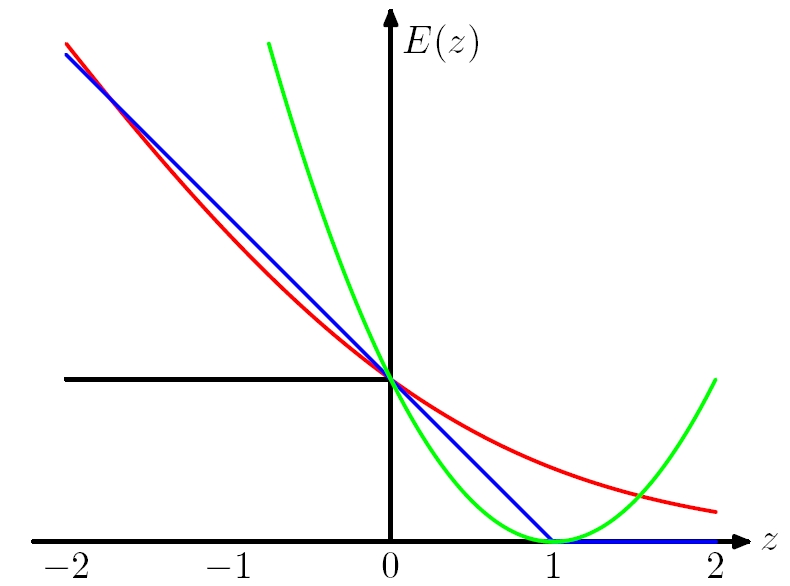 Here f(x) is the prediction 2 <
         y 2 {-1,1} is the correct value
0-1 Loss     L(y,f(x))= ½ (1-sgn(yf(x)))
Log Loss     1/ln2 log (1+exp{-yf(x)})
Hinge Loss L(y, f(x)) = max(0, 1 - y  f(x))
Square Loss L(y, f(x)) = (y - f(x))2
0-1 Loss     x axis = yf(x)
Log Loss =  x axis = yf(x) 
Hinge Loss: x axis = yf(x) 
Square Loss: x axis  = (y - f(x)+1)
58
Example
Putting it all together:

A Learning Algorithm
Third Step: How to Learn?
A possibility: Local search
 Start with a linear threshold function. 
 See how well you are doing.
 Correct
 Repeat until you converge.

There are other ways that
     do not search directly in
     the hypotheses space
Directly compute the 
     hypothesis
Algorithms
60

w
Learning Linear Separators (LTU)
f(x) = sgn {xT ¢ w - } = sgn{i=1n wi xi -  }
xT= (x1 ,x2,… ,xn) 2 {0,1}n   
         is the feature based 
         encoding of the data point
wT= (w1 ,w2,… ,wn) 2 <n 
         is the target function. 
  determines the shift
      with respect to the origin
Algorithms
61
Canonical Representation
f(x) = sgn {wT ¢ x - } = sgn{i=1n wi xi -  }

sgn {wT ¢ x - }  ´  sgn {(w’)T ¢ x’} 
Where: 
x’ = (x, -1)  and w’ = (w, ) 

Moved from an n dimensional representation to an (n+1) dimensional representation, but now can look for hyperplanes that go through the origin.
Algorithms
62

w
General Learning Principle
The Risk: a function of w
The loss: a function of xT, w and y
Our goal is to find a w that 
      minimizes the expected risk
      J(w) = E X,Y Q(x, y, w) 
We cannot do it.  
Instead, we  approximate J(w) 
      using a finite training set of 
       independent samples (xi, yi) 
      J(w) ~=~ 1/m 1,m Q(xi ,yi, w) 
To find the minimum, we use a
       batch gradient descent algorithm
That is, we successively compute 
       estimates wt of the optimal parameter vector w:
wt+1 = wt - r J(w) = wt  - 1/m 1,m  r Q(xi ,yi, w)
Algorithms
63
w4 w3 w2 w1
Gradient Descent
We use gradient descent to determine the weight vector that minimizes J(w) = Err (w) ;
Fixing the set D of examples, J=Err is a function of wj
At each step, the weight vector is modified in the direction that produces the steepest descent along the error surface.
Algorithms
J(w)
w
64

w
LMS: An Optimization Algorithm
Our Hypothesis Space is the collection of Linear Threshold Units
Loss function:       
Squared loss: LMS  (Least Mean Square, L2)
Q(x, y, w) = ½ (wT x – y)2
Algorithms
65
LMS: An Optimization Algorithm
(i  (subscript) – vector component;    j  (superscript) -  time; d – example #)



Let   w(j) be the current weight vector we have
Our prediction on the d-th example x is:


 Let  td  be the target value for this example (real value; represents u ¢ x)
The error the current hypothesis makes on  the data set is:
Assumption: x 2 Rn; u 2 Rn is the target weight vector; the target (label) is td = u ¢ x Noise has been added; so, possibly, no weight vector is consistent with the data.
Algorithms
66
[Speaker Notes: Good treatment in Bishop, Chp 3]
Gradient Descent
To find the best direction in the weight space       we compute the gradient of E with respect to each of the components of


This vector specifies the direction that produces the steepest increase in E;
We want to modify         in the direction of 

Where (with a fixed step size R):
Algorithms
67
Gradient Descent: LMS
We have:

Therefore:
Algorithms
68
Gradient Descent: LMS
Weight update rule:


Gradient descent algorithm for training linear units:
Start with an initial random weight vector
For every example d with target value td  do: 
            Evaluate the linear unit
Update      by adding         to each component
Continue until E below some threshold
This algorithm always converges to a local minimum of J(w), for small enough steps. Here (LMS for linear regression), the surface contains only a single global minimum, so the algorithm converges to a  weight vector with minimum error, regardless of whether the examples are linearly separable.
The surface may have local minimum if the  loss function is different.
Algorithms
69
Incremental (Stochastic) Gradient Descent: LMS
Dropped the averaging operation.
Instead of averaging the gradient of the loss over the complete training set, choose at random a sample (x,y) (or a subset of examples) and update wt
Weight update rule:


Gradient descent algorithm for training linear units:
Start with an initial random weight vector
For every example d with target value td  do: 
 Evaluate the linear unit
 update      by  incrementally by adding          to each component  (update without summing over all data)
Continue until E below some threshold
Algorithms
70
Incremental (Stochastic) Gradient Descent: LMS
Dropped the averaging operation.
Sometimes called “on-line” since we don’t need a reference to a training set: 
observe – predict – get feedback.
Weight update rule:


Gradient descent algorithm for training linear units:
Start with an initial random weight vector
For every example d with target value:
 Evaluate the linear unit
 update      by  incrementally adding          to each component  (update without summing over all data)
Continue until E below some threshold 
In general - does not converge to global minimum
Decreasing R with time guarantees convergence  
But, on-line algorithms are sometimes advantageous…
Algorithms
71
Learning Rates and Convergence
In the general (non-separable) case the learning rate R must decrease to zero to guarantee convergence.
The learning rate is called the step size. There are more sophisticated algorithms that choose the step size automatically and converge faster. 
Choosing a better starting point also has impact. 

The gradient descent and its stochastic version are very simple algorithms, but almost all the algorithms we will learn in the class can be traced back to gradient decent algorithms for different loss functions and different hypotheses spaces.
Algorithms
72
Computational Issues
Assume the data is linearly separable.
Sample complexity:
Suppose we want to ensure that our LTU has an error rate (on new examples) of less than  with high probability (at least (1-))
How large does m (the number of examples) must be in order to achieve this ? It can be shown that for n dimensional problems
                       m = O(1/  [ln(1/ ) + (n+1) ln(1/ ) ].

Computational complexity: What can be said?
It can be shown that there exists a polynomial time algorithm for finding  consistent LTU (by reduction from linear programming). 
[Contrast with the NP hardness for 0-1 loss optimization]
(On-line algorithms have inverse quadratic dependence on the margin)
Algorithms
73
[Speaker Notes: The problem of minimizing 0-1 loss is NP hard in the non-separable case: (Ben-David, Simon et al. 2001).]
Other Methods for LTUs
Fisher Linear Discriminant:
A direct computation method
Probabilistic methods (naïve Bayes):
Produces a stochastic classifier that can be viewed as a linear threshold unit.
Winnow/Perceptron
A multiplicative/additive update algorithm with some sparsity properties in the function space (a large number of irrelevant attributes) or features space (sparse examples)
Logistic Regression, SVM…many other algorithms
Algorithms
74